ESCUELA SUPERIOR POLITÉCNICA DEL LITORAL
Facultad de Ingeniería en Electricidad y Computación

INFORME  DE  MATERIA  DE  GRADUACION

“EVALUACION  Y  PREVENCION  DE  RIESGOS  ELECTRICOS  EN  UNA  SUBESTACIÓN”.
Presentado  por:   
  Henry  Fabricio Calle  Alvarez
  Patricio  Arsenio  Castillo  Pincay
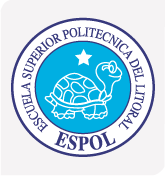 SUBESTACIÓN  ELÉCTRICA
Una subestación es un conjunto de equipos, dispositivos y  circuitos, que  tienen la  función de  modificar  los  parámetros  de  potencia eléctrica, permitiendo  el  control del  flujo  de  energía, dando seguridad para  el  sistema  eléctrico equipos  y  personal  de  operación  y  mantenimiento.
SUBESTACIONES  DE  USO  INDUSTRIAL
Las subestaciones  eléctricas  de  uso  industrial se  pueden  clasificar  por  el  tipo  de  instalación  como: 

Subestaciones  tipo  intemperie 
Subestaciones  de  tipo  interior 
Subestaciones   tipo  blindado
SUBESTACION  TIPO  INTERIOR
En  este  tipo de subestaciones los  equipos  y  dispositivos  están diseñados  para  trabajar  en  interiores , y  son  los  que  actualmente  usados  en  muchas  industrias.

    SUBESTACION  REPLASA

    Esta  subestación  es  de  tipo interior  reductora  de  voltaje, se  alimenta  de la  tensión  de  transmisión  a  media  tensión  que  es    13.2KV  mediante  su  acometida  tipo  aérea   y la  reduce  a  baja  tension  ,  mediante  dos  transformadores  trifásicos  con  secundarios  de  110/220V y  480V  ,  tensiones que  alimentan  tableros  de distribución  para  los  diferentes  tipos de cargas
Vista  de  subestación   REPLASA
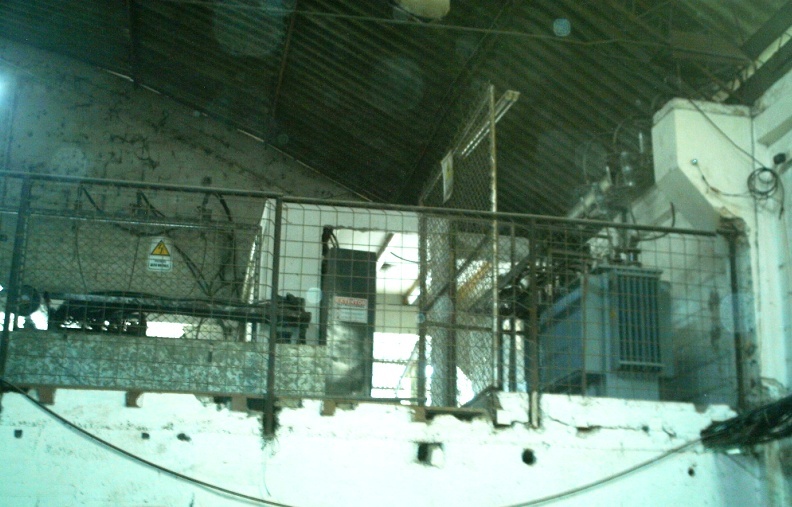 Componentes  Principales de  subestación  REPLASA
Transformador  trifásico  de  750KVA sumergido  en  aceite  con     depósito  de Expansión.   

Transformador  de  300KVA  hermético  trifásico  de  llenado   Integral   

Tableros  eléctricos
 
Cableado principal
Metodología  aplicada  para  el  análisis  de riesgos  en  subestación
Identificación de Riesgos - CHECK LIST 
Valoración de Riesgos - METODO  FINE
Correcciones.

PELIGROS  Y  RIESGOS  EN  UNA  SUBESTACION  ELECTRICA

Los riesgos eléctricos son fundamentalmente de cuatro tipos:
• Choque eléctrico por paso de la corriente por el cuerpo.
• Quemaduras por choque eléctrico, o por arco eléctrico.
• Caídas o golpes como consecuencia de choque o arco      
   eléctrico.
• Incendios o explosiones originados por la electricidad
ACCIDENTES   ELECTRICOS
Contactos  directos                              Contactos  indirectos






Choques eléctricos
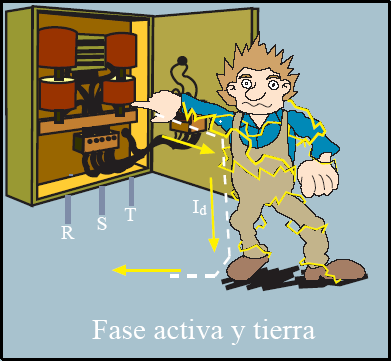 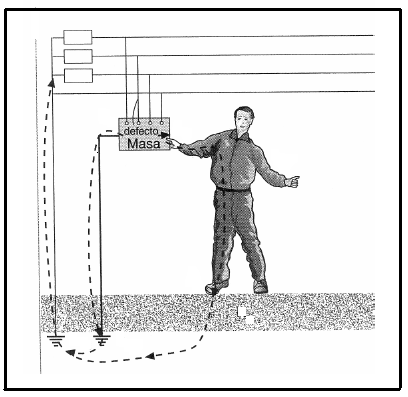 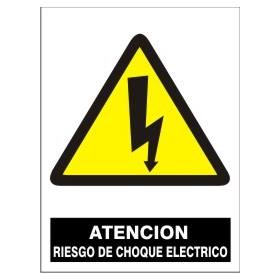 Principales  causas  de  incendio  en  una  
subestación 

Arco  eléctrico.

Explosión.

Cortocircuitos.
CÁLCULO  DE CONDUCTORES PRINCIPALES Y PROTECCION DE SUBESTACION ELECTRICA  “REPLASA”.
Diagrama unifilar actual de la subestación:
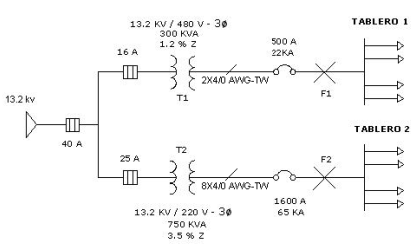 Cálculos para  transformador 3Ø de  300KVA
Conductor Fase. 

IOPERACION = Stotal (KVA) x 1000 /  (√3 x Voperacion )
IOPERACION = 300KVA x 1000  /  (√3 x 480V)
IOPERACION = 361.27 A

Con  este  amperaje  ,ver  calibre  de  conductor  y  
verificar  si  es  el  correcto  .
Esta corriente  se  divide para dos conductores, para que dicha corriente sea mas baja y comparar con el número de conductores que se encuentran en ese instante conectados en cada fase del transformador de dicha subestación.

   ICONDUCTOR = 361.27 /  2 conductores
   ICONDUCTOR = 180,64 A   
   Después con la ayuda del APENDICE A 
   Por lo tanto el calibre del conductor Fase principal es:
   2 x 4/0 AWG – TW    ; 2 conductores /  fase
Conductor Neutro 
    artículo 310, sección 310-15 (i)(3) del NEC
     calibre del conductor neutro es igual al calibre del conductor fase.
     4/0 AWG – TW 

Dispositivo  de  Protección (Disyuntor  principal) 
  Corriente  de  operación  361,27 A, ver  la sección 240.6(a) del NEC “FUSIBLES E INTERRUPTORES”
      Por lo tanto el disyuntor principal es:
      Disyuntor Principal de 400 A  -  3 polos
Cálculos  para  transformador 3Ø de 750KVA
Se  aplica el  mismo  procedimiento  que  se  hizo  para  el  transformador  de  300KVA
   Conductor  Fase
   IOPERACION = 1970.57 A
   ICONDUCTOR = 1970.57 /  8 conductores
   ICONDUCTOR =  246.31 A   
   Por lo tanto el calibre del conductor Fase principal es:
   8 x 350 MCM - TW    ; 8 conductores / fase
Conductor  Neutro:

Por lo tanto el calibre del conductor Neutro es:

350 MCM - TW 

Dispositivo  de  protección (Disyuntor  principal)

Por lo tanto el disyuntor principal es:

 Disyuntor Principal de 2000 A  -  3 polos
Corriente de Cortocircuito
Método Punto a Punto
Cálculo de Corriente de Cortocircuito
Ejemplo:  

IFLA = Stotal [KVA]  x 1000 /  (√3 x Voperacion )
IFLA = 300KVA x 1000  /  (√3 x 480) 
IFLA = 361.27 A

Multiplicador = 100 / (0.9 x %Ztransformador)

%Z = 1.2 (para transformador 3Ø de 300 KVA) → ver APENDICE G

Multiplicador = 100 / (0.9 x 1.2)
Multiplicador = 92.59

ISCA = IFLA X Multiplicador
ISCA = 361.27 A x 92.59
ISCA = 33449.99 A
f = √3 x L x ISCA  /  (C x n x Voperación)

  L = 8 mts. = 26.25 pies (distancia desde transformador a falla F1)
  n = 2 conductores / fase 
  c = 15082 (para conductores  4/0 AWG – TW ) → ver  APENDICE  H 

  f = √3 x 26.25 x 33449.99  /  (15082  x 2 x 480) 
  f =  0.11

  M = 1  /  (1+ f)
  M = 1 /  (1 + 0.11)
  M =  0.9

 ISCA (FALLA  F )  =  ISCA  X   M
ISCA (FALLA  F 1)  =  33449.99 x 0.9
ISCA (FALLA  F 1)  =  30104.99 A

  ∴ El poder de corte del disyuntor principal del transformador de 300 KVA es de 30 KA.
Cuadro comparativo de resultados.
Método de valoración FINE
Establece prioridades entre las distintas situaciones de riesgo. Se basa en la utilización de una formula  simple para calcular el grado de riesgo y de  este modo llegar a una acción correctiva.

  La fórmula del grado de riesgo es la siguiente:
 
   GR = Consecuencia x Exposición x Probabilidad
Consecuencia: Definido como el posible daño debido al riesgo que se está considerando.
Exposición: Es la frecuencia con la que se presenta la situación de riesgo, que tanta veces uno está expuesto.
Probabilidad: La posibilidad que una vez presentada la situación  de riesgo, se origine el accidente.
Grado de riesgo: Valorización en magnitud del riesgo.
Principales  causas de  riesgo en  Subestación  REPLASA
Ubicación inadecuada de  subestación  eléctrica  
  
Mal dimensionamiento de cuarto para Transformador (300KVA)
 
Falta de  extintores  contra  incendio 

Falta  de  limpieza  en subestación

Falta  de  foso  para depósito  de aceite dieléctrico 

Mal  dimensionamiento de  elementos  eléctricos
Resultados obtenidos.
Medidas Correctivas para subestación REPLASA
Ubicación correcta de la subestación. 
Dimensión de cuarto para transformador de 300KVA.
Techo y paredes del cuarto de tableros.
Almacenamiento de materiales en cuarto de tableros.
Puerta de ingreso hacia cuarto de tableros.
Extintores contra incendio.
-Distribución de conductores.
Ubicación de subestación eléctrica
Techo y paredes del cuarto de tableros.
Almacenamiento de materiales en cuarto de tableros.
Puerta de ingreso hacia cuarto de tableros.
Protección frente a los riesgos eléctricos.
-Equipos de protección personal.- Actúan como barreras frente a los riesgos eléctricos.

Casco protector.
Guantes aislantes.
Calzado aislante
Mascarilla

-Equipos de seguridad.- Ayudan a evitar posibles cortocircuitos o choques eléctricos generados por contactos accidentales.

Pértigas.
Etiquetas de seguridad.
Elementos de bloqueo.
CONCLUSIONES
Se pudo apreciar en la subestación REPLASA que entre todos los riesgos encontrados, el de mayor peligrosidad es la mala ubicación de dicha subestación.

Es  importante  conocer  el  nivel  de  gravedad  de  cada  riesgo por medio del  método  FINE, con  el  fin  de realizar las correcciones necesarias.

Las  subestaciones  de  tipo  industrial  son  parte  muy  importante  para  la producción,  por  ello  deben  operar  bajo  normas  estándares  de  seguridad con  el  fin  de  continuar con su  óptimo  funcionamiento.
RECOMENDACIONES
Reubicación de los baños en un lugar mas seguro, con la finalidad de salvaguardar la integridad de los trabajadores.

Usar  mascarillas,  pues  en  esta  industria la presencia  de  polvo  plástico en el ambiente es a diario.

Usar  extintores contra incendio.

En lo que se refiere al dimensionamiento de elementos eléctricos (conductores y breakers), se recomienda realizar los respectivos cambios de acuerdo a los cálculos efectuados.